DEMONOLOGY
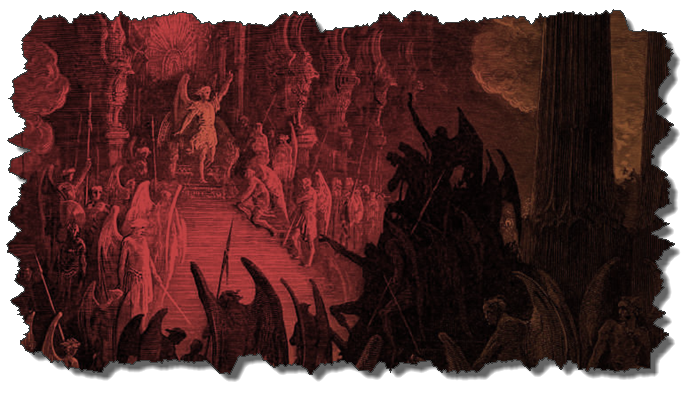 Dr. Andy Woods
Senior Pastor – Sugar Land Bible Church
President – Chafer Theological Seminary
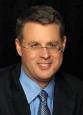 Preview of Angelology
Good angels
Satanology
Demonology
Gen. 6:1-4 controversy
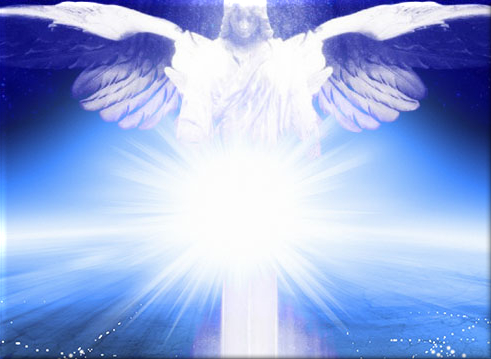 Overview
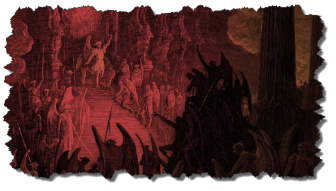 Overview
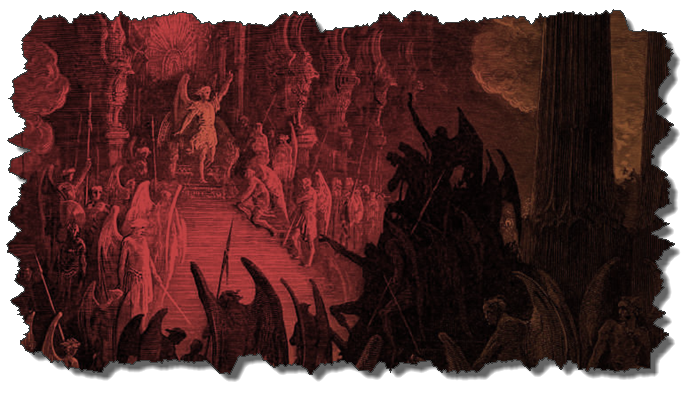 Christian’s Defense Against Satan/Demons
God’s responsibility
Believer’s responsibility
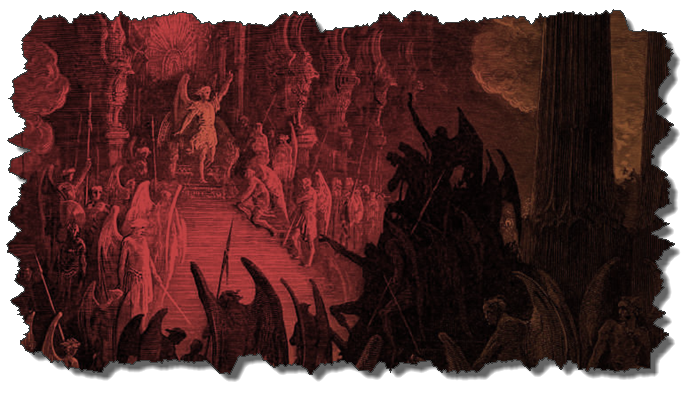 Christian’s Defense Against Satan/Demons
God’s responsibility
Believer’s responsibility
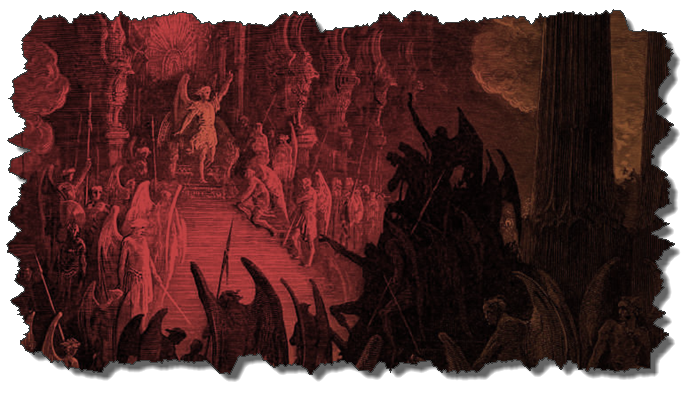 Christian’s Defense Against Satan/Demons
God’s responsibility
Divine restraint (Job 1:10, 12; 2:6; 2 Thess 2:6; 1 John 5:18)
Divine intercession (John 17:15; Rom 8:34; Heb 7:25)
Christian’s Defense Against Satan/Demons
God’s responsibility
Believer’s responsibility
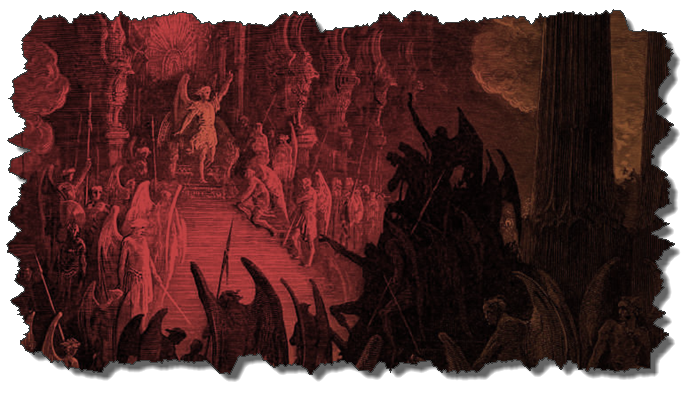 Christian’s Defense Against Satan/Demons
Believer’s responsibility
Our defensive posture (Rev 20:2-3, 10; 2 Pet 2:10-11)
Avoid catering to the flesh (Eph 4:26-27)
Resist (Jas 4:7; 1 Pet 5:8-9; Eph 6:13)
Rely on the Spirit (1 John 4:4)
Put on the full armor of God (Eph 6:10-20)
Christian’s Defense Against Satan/Demons
Believer’s responsibility
Our defensive posture (Rev 20:2-3, 10; 2 Pet 2:10-11)
Avoid catering to the flesh (Eph 4:26-27)
Resist (Jas 4:7; 1 Pet 5:8-9; Eph 6:13)
Rely on the Spirit (1 John 4:4)
Put on the full armor of God (Eph 6:10-20)
Ephesians
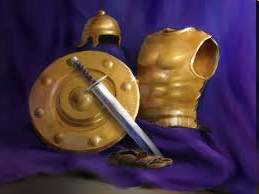 Dressed for Success!
8 Observations About the Armor(Eph 6:14-17)
Paul’s imprisonment (Eph 3:1; 6:20; Philip 1:13)
Soldier metaphor
Six pieces of armor described
Significance of the armor in the ancient world
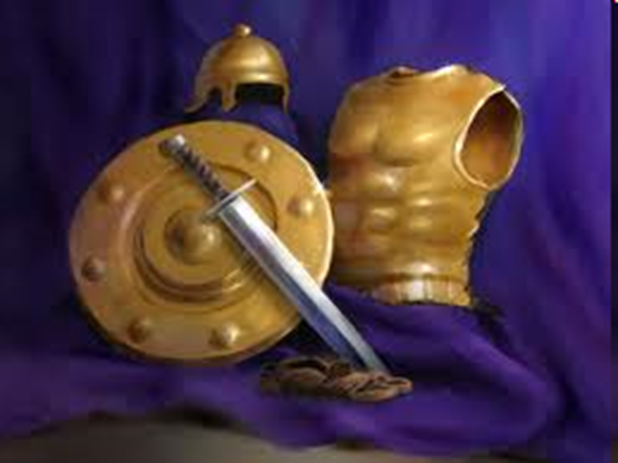 8 Observations About the Armor(Eph 6:14-17)
Paul is reinforcing prior concepts in Ephesians
Pieces mentioned in the order they are put on
Command: to put on the armor
Outline: description, represents, application
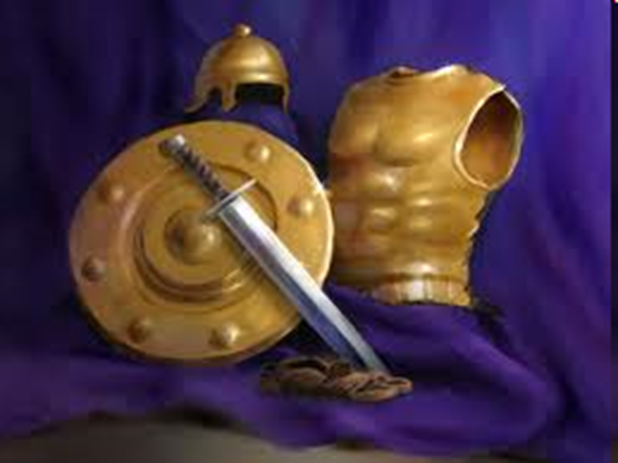 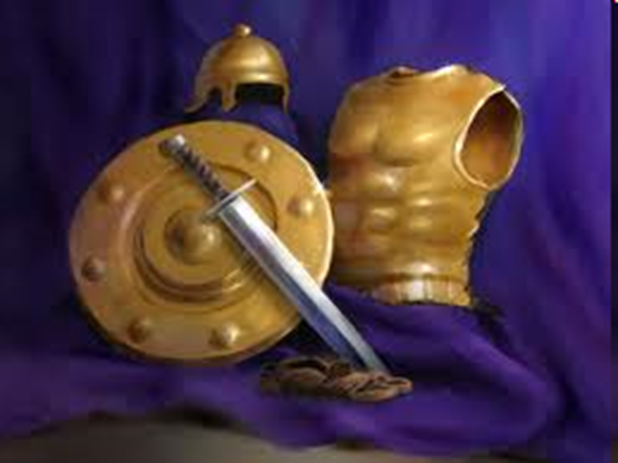 Six aspects of our weaponry will summarize the key concepts of the letter and call the church to action.
6 Pieces of Armor (Eph 6:14-17)
Belt of truth (14a)
Breastplate of righteousness (14b)
Sandals of peace (15)
Shield of faith (16)
Helmet of salvation (17a)
Sword of the Spirit (17b)
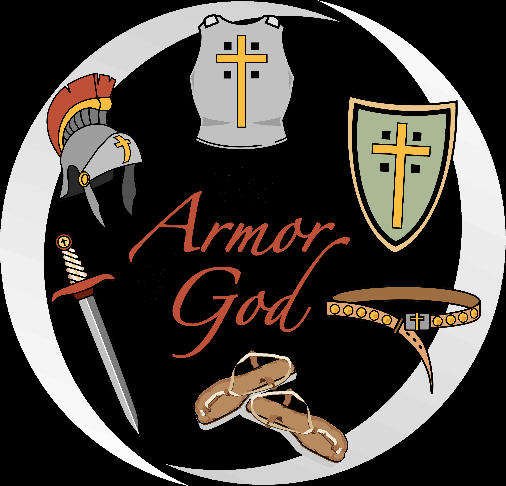 6 Pieces of Armor (Eph 6:14-17)
Belt of truth (14a)
Breastplate of righteousness (14b)
Sandals of peace (15)
Shield of faith (16)
Helmet of salvation (17a)
Sword of the Spirit (17b)
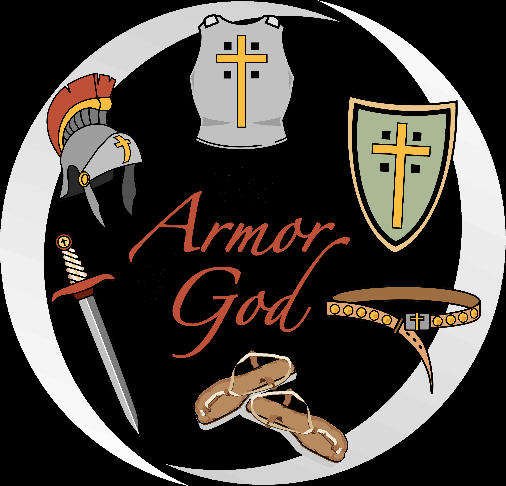 Belt of Truth (Eph 6:14a)
Represent
“Truth” [alēthia] used 6 times
Gospel (1:13; 4:21)
Doctrinal orthodoxy/stability (4:15)
Moral purity (4:24-25; 5:9)
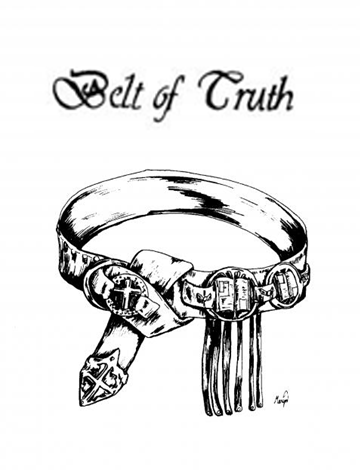 Belt of Truth (Eph 6:14a)
Definition
Foundation of our defense is standing firm in the truth of God’s Word as well as our personal integrity
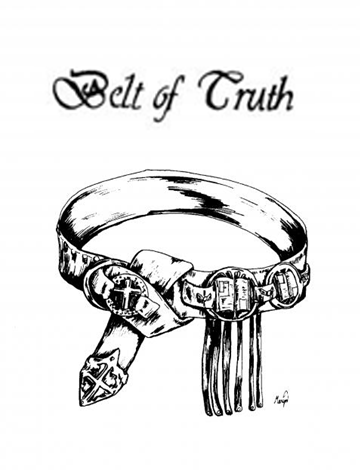 Belt of Truth (Eph 6:14a)
Application
Objective: Stand in the truth of God’s Word
Subjective: Personal integrity
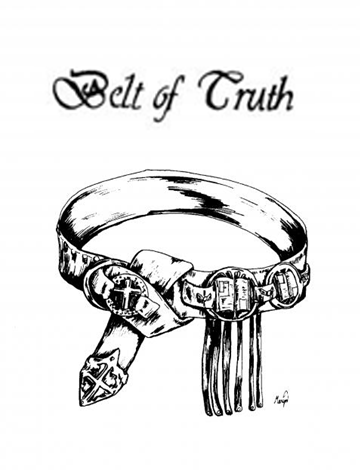 6 Pieces of Armor (Eph 6:14-17)
Belt of truth (14a)
Breastplate of righteousness (14b)
Sandals of peace (15)
Shield of faith (16)
Helmet of salvation (17a)
Sword of the Spirit (17b)
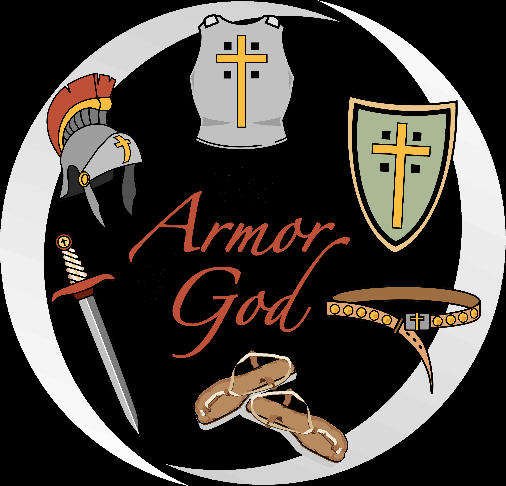 Breastplate of Righteousness (Eph 6:14b)
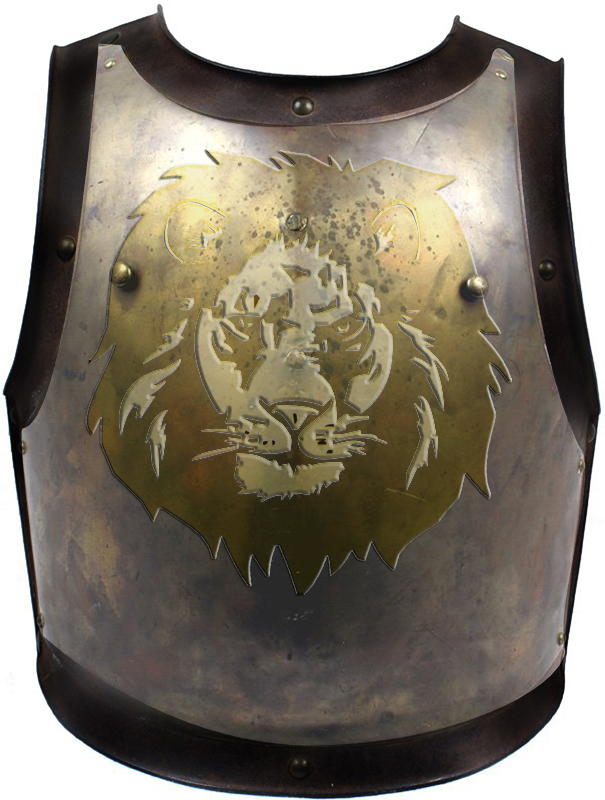 Description
Breastplate of Righteousness (Eph 6:14b)
Represent
“Righteousness [dikaiosynē] used 2 times
4:24; 5:9
Practical righteousness
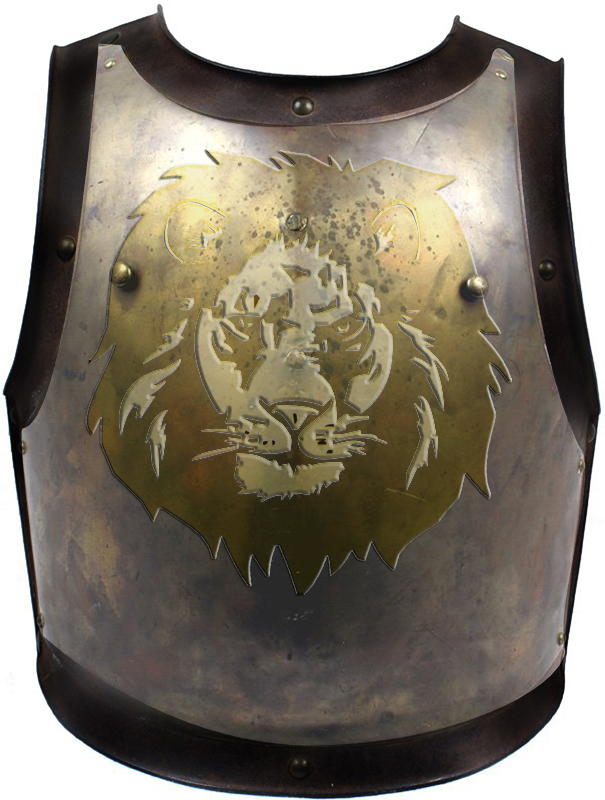 Breastplate of Righteousness (Eph 6:14b)
Definition
Our underlying protection includes our righteous character and deeds stemming from our positional righteousness
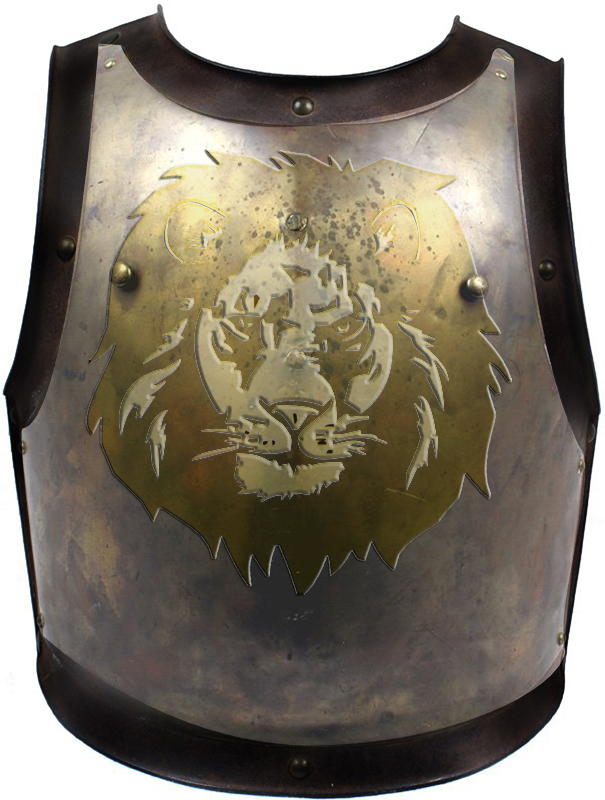 Breastplate of Righteousness (Eph 6:14b)
Application
Live consistently with our position
When we engage in a sinful or impure lifestyle, we are vulnerable and can take an arrow through the chest
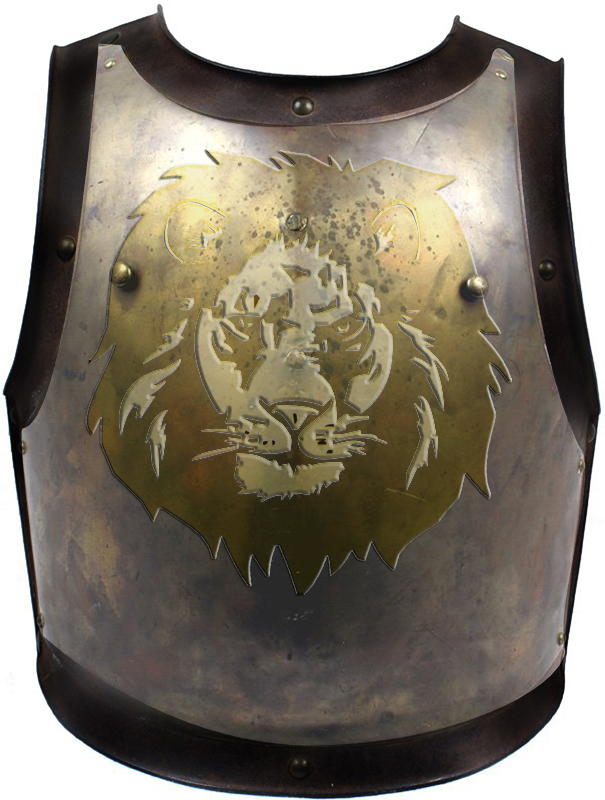 6 Pieces of Armor (Eph 6:14-17)
Belt of truth (14a)
Breastplate of righteousness (14b)
Sandals of peace (15)
Shield of faith (16)
Helmet of salvation (17a)
Sword of the Spirit (17b)
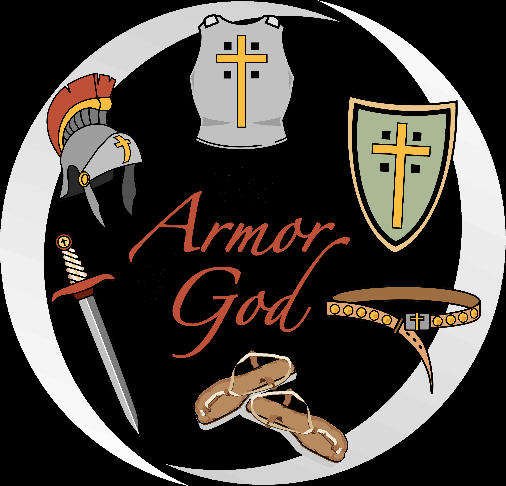 Sandals of Peace  (Eph 6:15)
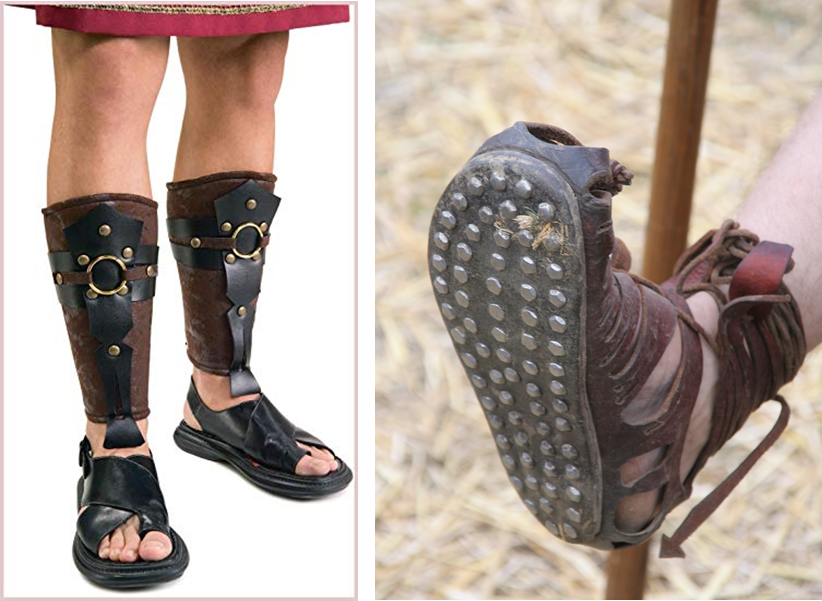 Description
Sandals of Peace  (Eph 6:15)
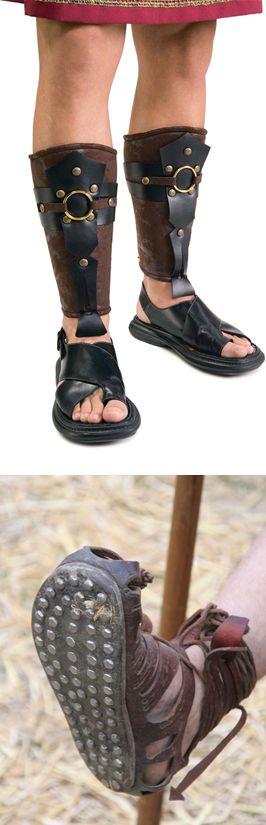 Represent
“Peace” [eirēnē] used 7 times
Positional peace (1:2; 6:23)
Racial harmony (2:14, 15, 17)
Unity (4:3)
Sandals of Peace  (Eph 6:15)
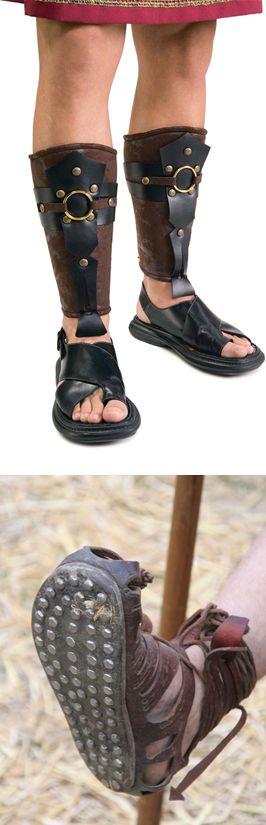 Definition
Because we are at peace with God, we should pursue peace and unity within the church
Sandals of Peace  (Eph 6:15)
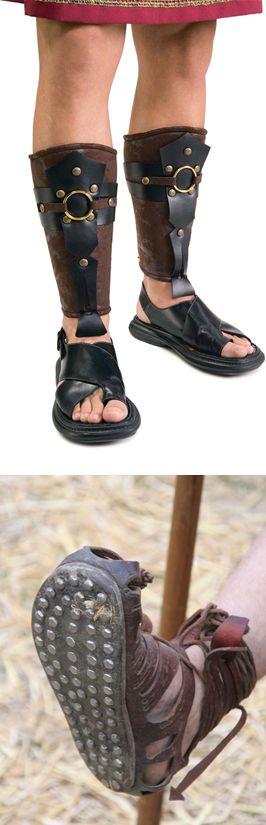 Application
When we pursue unity in the church, we are putting on the sandals of peace
Negative example: Philip 4:2-3
6 Pieces of Armor (Eph 6:14-17)
Belt of truth (14a)
Breastplate of righteousness (14b)
Sandals of peace (15)
Shield of faith (16)
Helmet of salvation (17a)
Sword of the Spirit (17b)
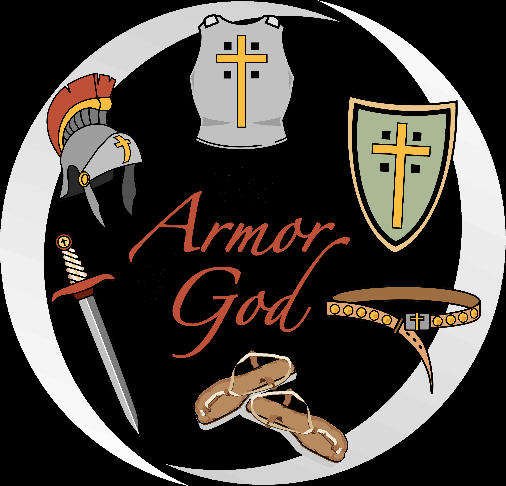 Shield of Faith (Eph 6:16)
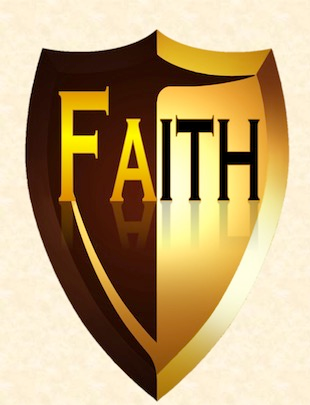 Description
Shield of Faith (Eph 6:16)
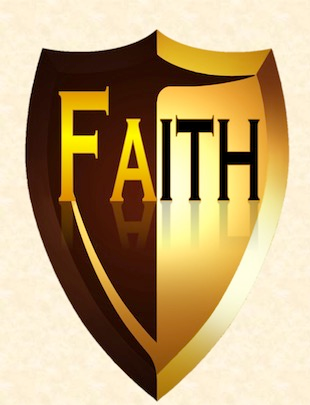 Represent
“Faith” [pistis, pisteuō] used 9 times
Noun (1:15; 2:8; 3:12, 17; 4:5, 13; 6:23)
Verb (1:13, 19)
Content of what Christians believe
Shield of Faith (Eph 6:16)
Definition
Our confident trust in God’s ways in order to withstand Satan’s attacks
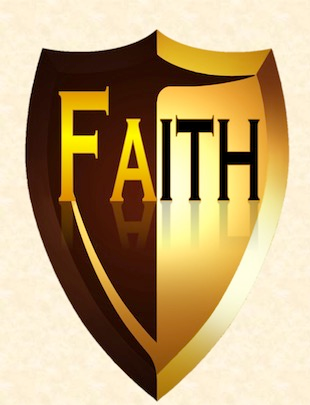 Shield of Faith (Eph 6:16)
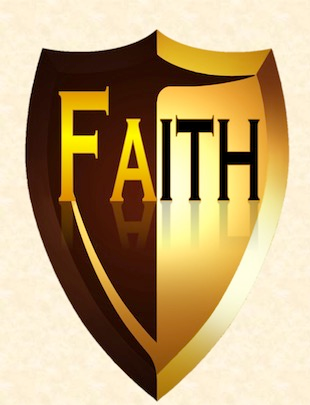 Application
Flaming arrows in the ancient world
Examples of Satan’s flaming arrows
Our trust in God’s ways extinguishes them all
Unbelieving believer
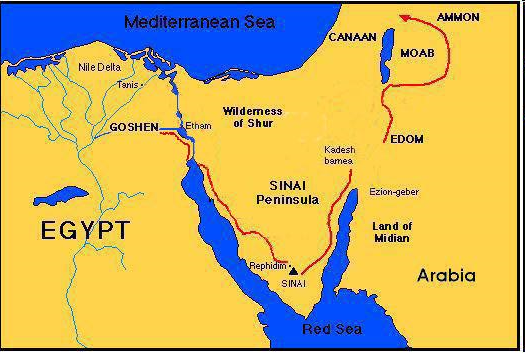 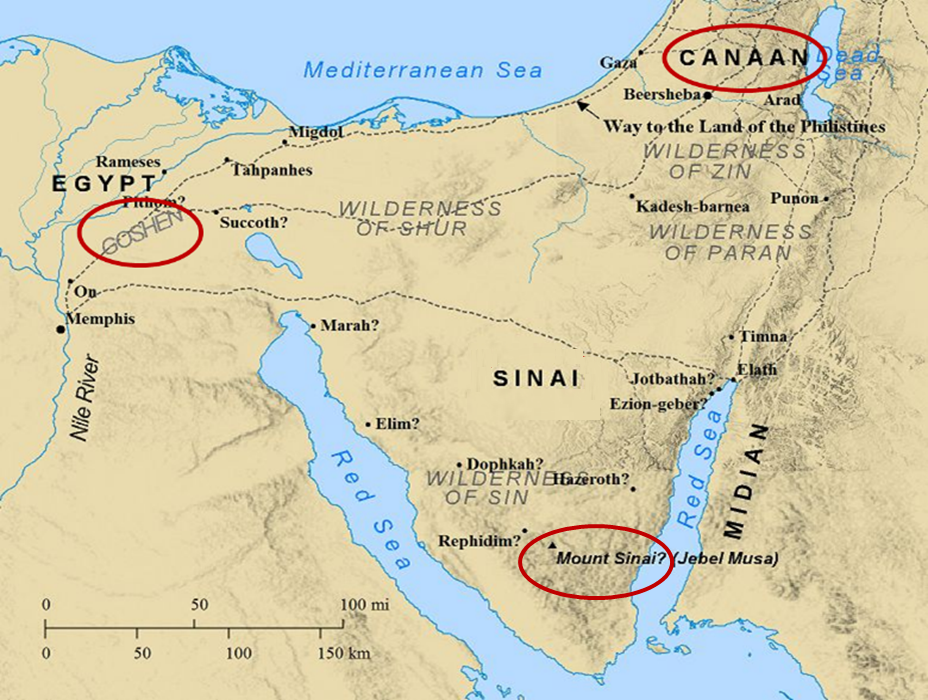 6 Pieces of Armor (Eph 6:14-17)
Belt of truth (14a)
Breastplate of righteousness (14b)
Sandals of peace (15)
Shield of faith (16)
Helmet of salvation (17a)
Sword of the Spirit (17b)
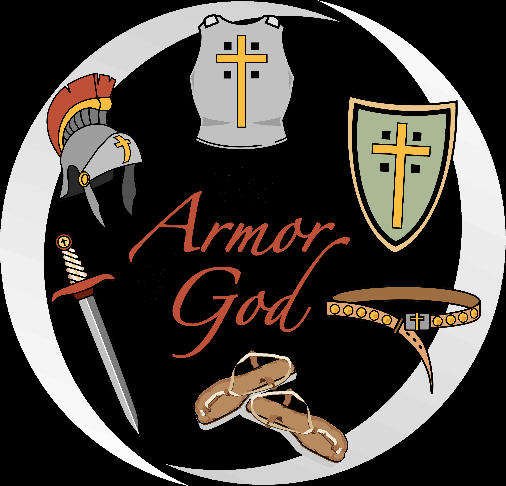 Helmet of Salvation(Eph 6:17a)
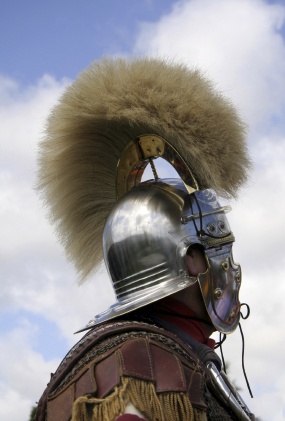 Description
Helmet of Salvation(Eph 6:17a)
Represent
“Salvation” [sōtēria, sōtērion] used 1 time
Eph 1:13
Full ramification of salvation
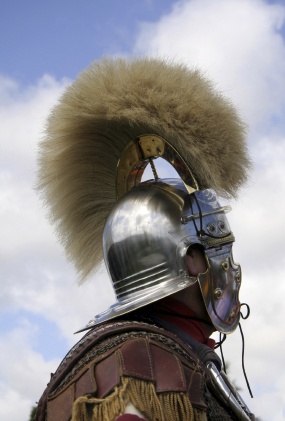 Helmet of Salvation(Eph 6:17a)
Definition
Maintaining confidence of our past, present, and future deliverance in the mist of battle
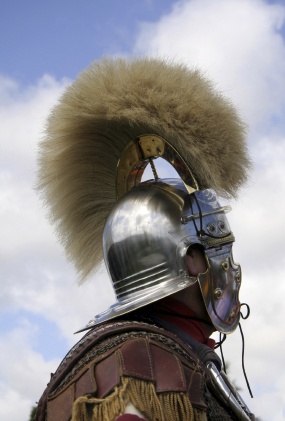 Helmet of Salvation(Eph 6:17a)
Application
Confidence in the full ramifications of our salvation no matter what Satan throws at us that causes our assurance to wane
John 10:28-29; Rom 8:35; Philip 1:6; 1 Pet 1:4-5
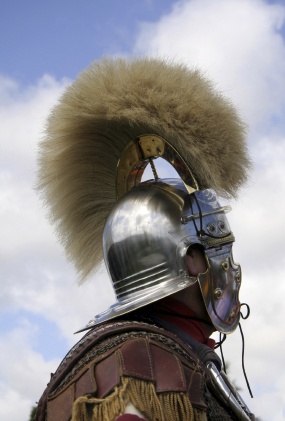 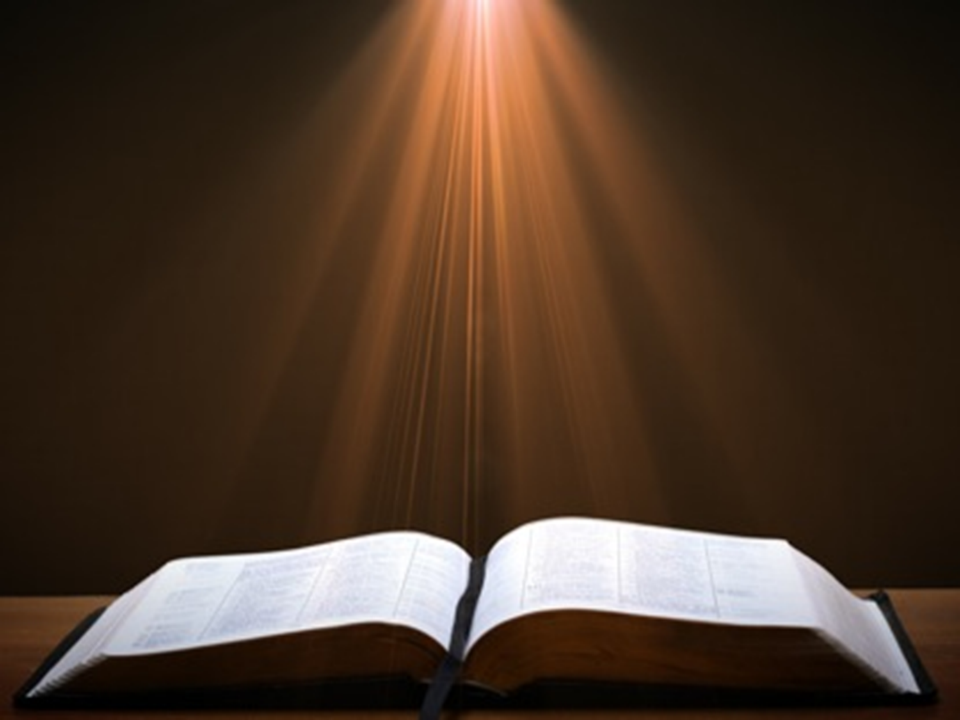 John 10:27-29
“27 My sheep hear My voice, and I know them, and they follow Me; 28 and I give eternal life to them, and they will never perish  [ou mē; aiōnia]; and no one will snatch them out of My hand. 29 My Father, who has given them to Me, is greater than all; and no one is able to snatch them out of the Father’s hand.”
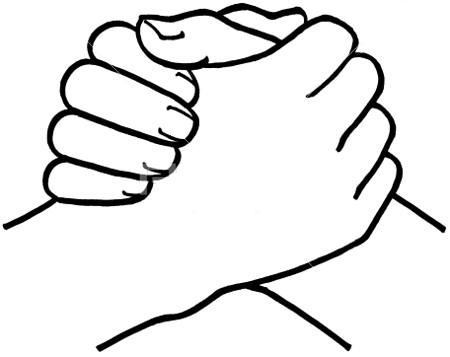 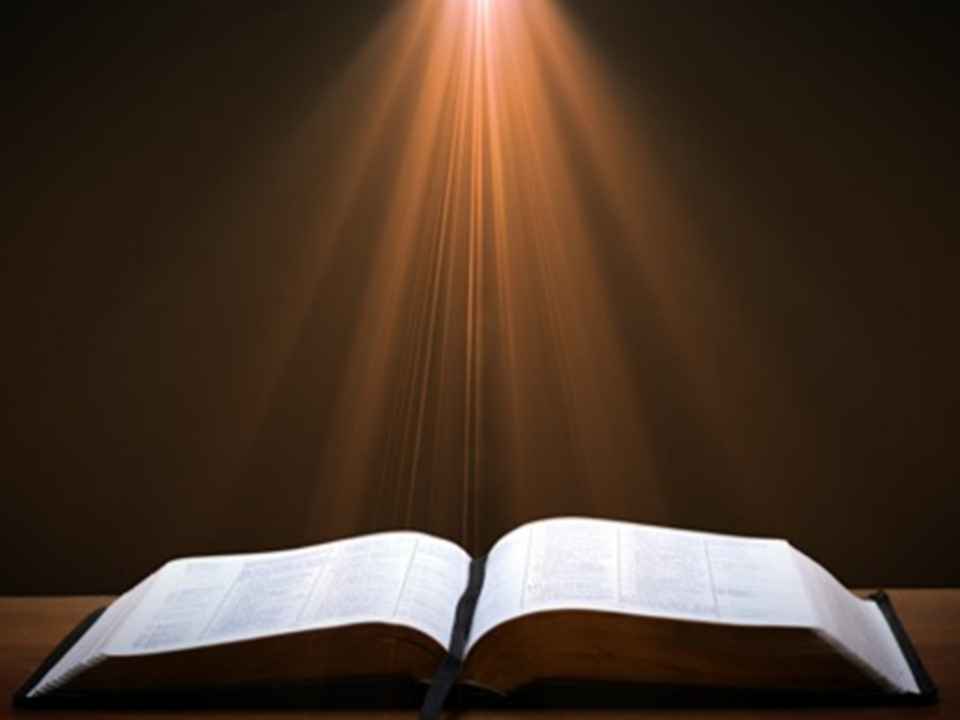 Romans 8:29–30
29 For those whom He foreknew, He also predestined to become conformed to the image of His Son, so that He would be the firstborn among many brethren; 30 and these whom He predestined, He also called; and these whom He called, He also justified; and these whom He justified, He also glorified.
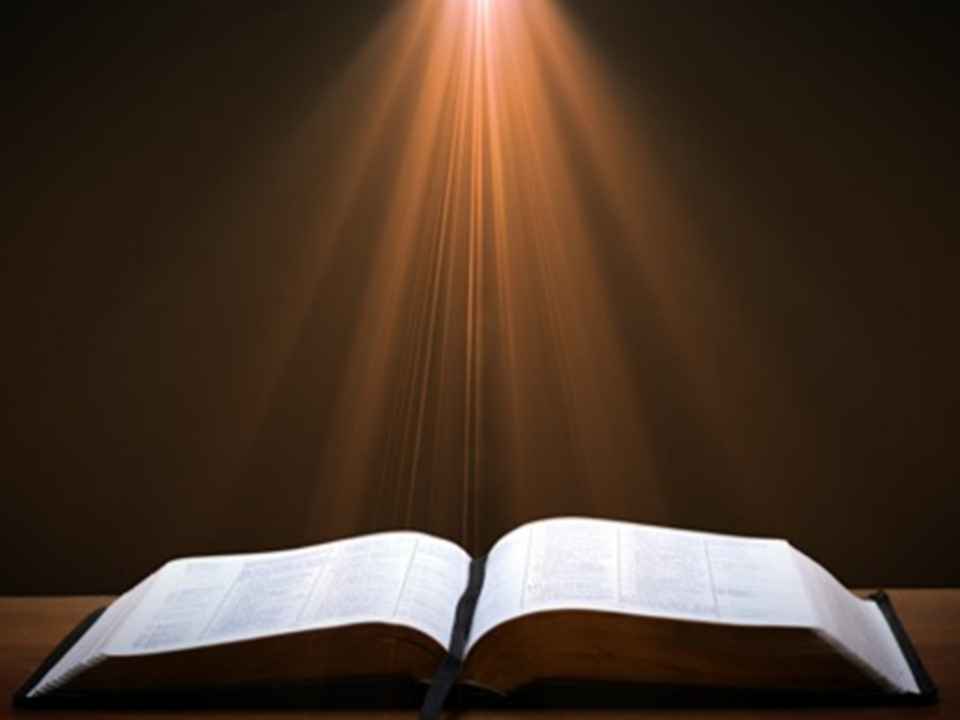 1 Peter 1:4–5
“4 to obtain an inheritance which is imperishable and undefiled and will not fade away, reserved in heaven for you, 5 who are protected by the power of God through faith for a salvation ready to be revealed in the last time.”
6 Pieces of Armor (Eph 6:14-17)
Belt of truth (14a)
Breastplate of righteousness (14b)
Sandals of peace (15)
Shield of faith (16)
Helmet of salvation (17a)
Sword of the Spirit (17b)
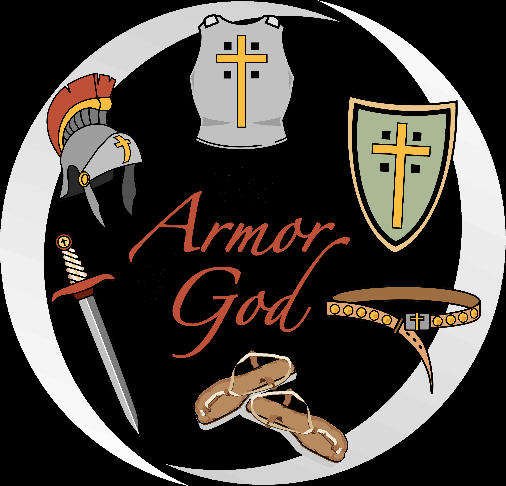 Sword of the Spirit (Eph 6:17b)
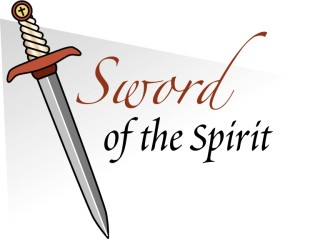 Description
Sword of the Spirit (Eph 6:17b)
Represent
Communication by the Spirit through the Word [rhēma] of God
2 Pet 1:21
Eph 1:8-9, 13, 17-18; 2:18; 3:5-6, 16
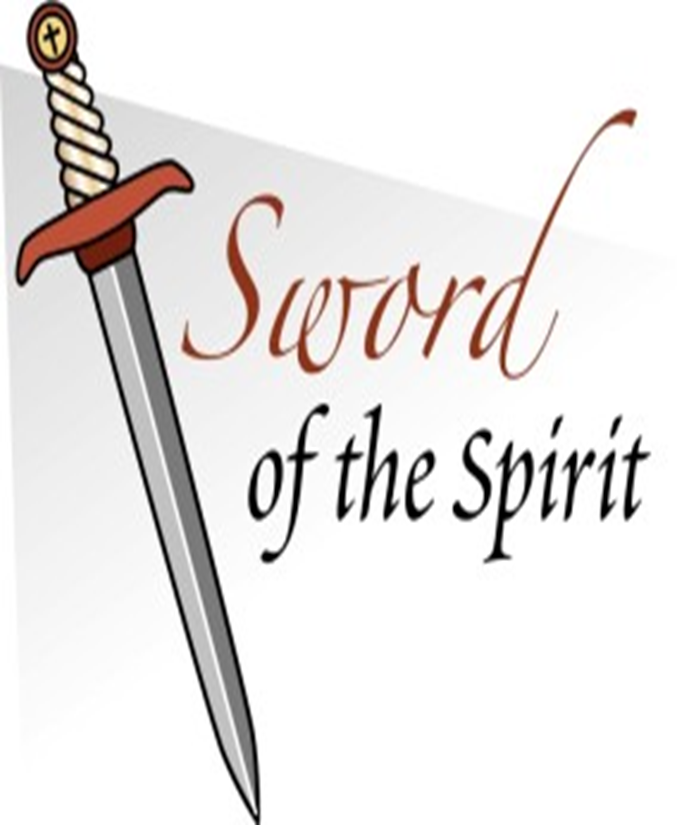 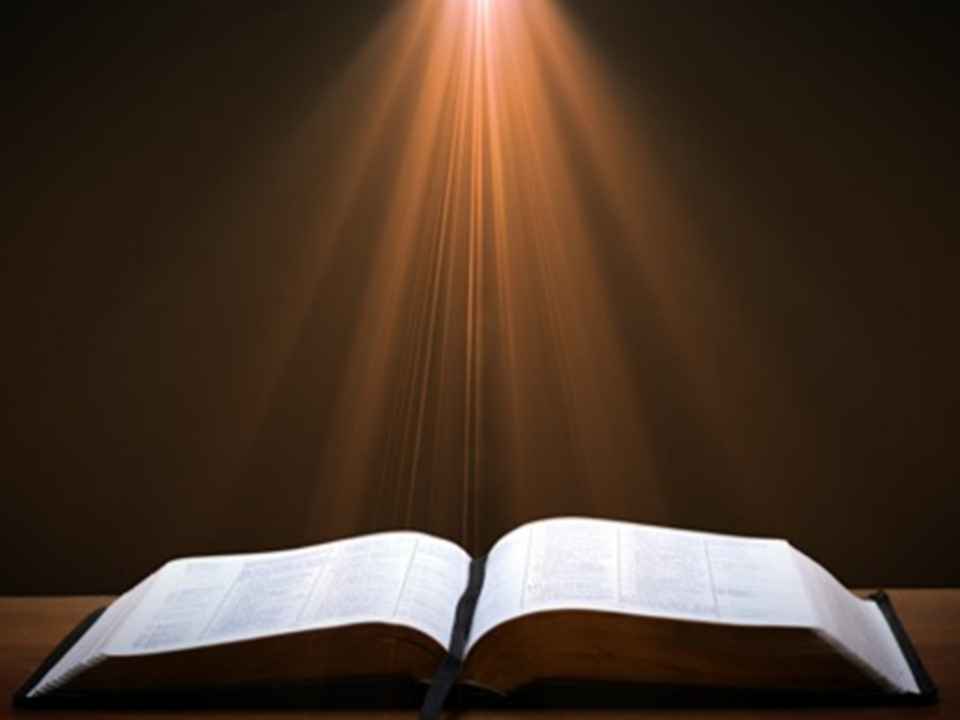 John 17:17, 20-23
“17 Sanctify them in the truth; Your word is truth…20 I do not ask on behalf of these alone, but for those also who believe in Me through their word; 21 that they may all be one; even as You, Father, are in Me and I in You, that they also may be in Us, so that the world may believe that You sent Me. 22 The glory which You have given Me I have given to them, that they may be one, just as We are one; 23 I in them and You in Me, that they may be perfected in unity, so that the world may know that You sent Me, and loved them, even as You have loved Me.”
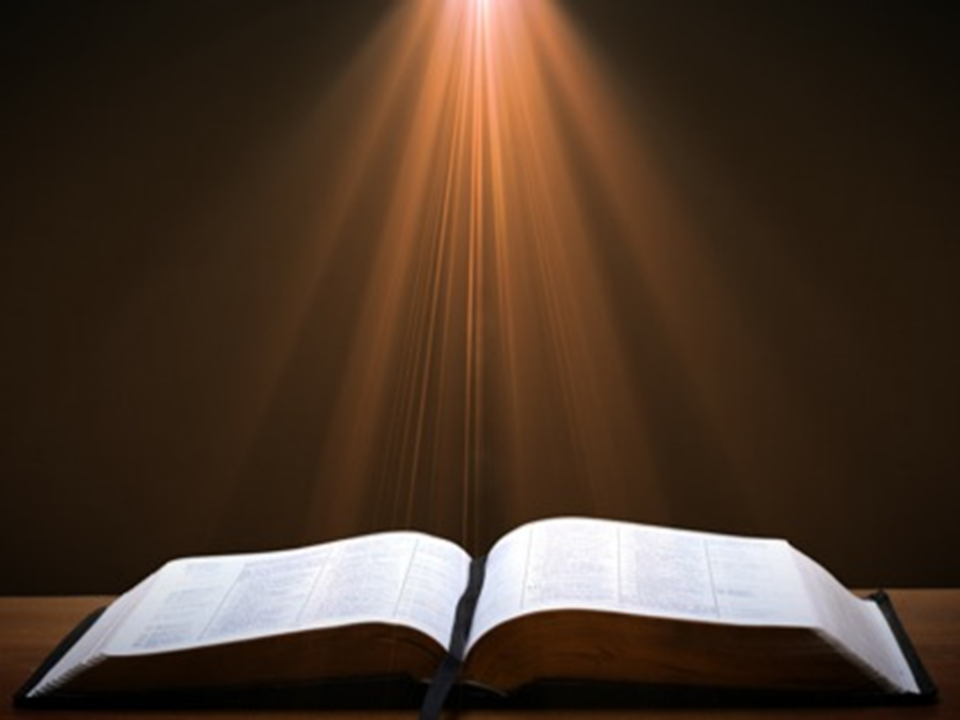 2 Timothy 3:16-17
“All Scripture is inspired by God [theopneustos] and profitable for teaching, for reproof, for correction, for training in righteousness; so that the man of God may be adequate, equipped for every good work.”
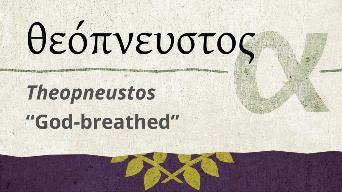 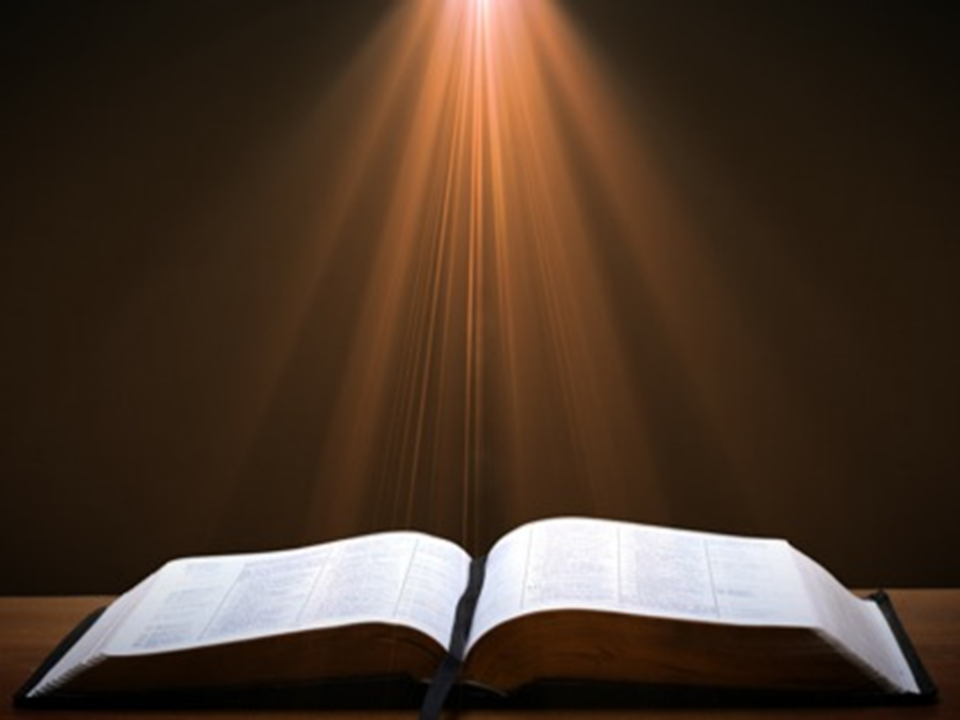 2 Peter 1:20-21
“20 But know this first of all, that no prophecy of Scripture is a matter of one’s own interpretation, 21 for no prophecy was ever made by an act of human will, but men moved (pherō) by the Holy Spirit spoke from God.”
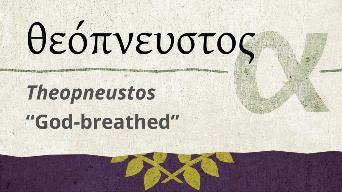 INSPIRATION OF SCRIPTURE2 Peter 1:20-21
Men Wrote as they were inspired by Holy Spirit
“pherō” = to carry 
Acts 27:15,17

Opposite of Knowledge of False Teachers
Which is their own imagination
Jer. 23:16
Sword of the Spirit (Eph 6:17b)
Represent
Communication by the Spirit through the Word [rhēma] of God
2 Pet 1:21
Eph 1:8-9, 13, 17-18; 2:18; 3:5-6, 16
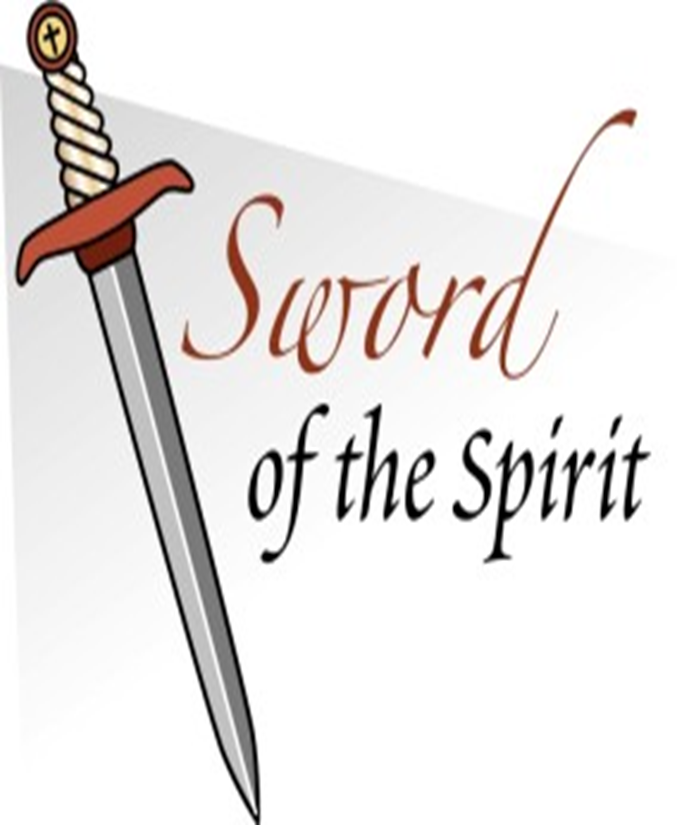 Sword of the Spirit (Eph 6:17b)
Definition
Specific skillful speaking and application of God’s written revelation in order to overcome Satan’s schemes
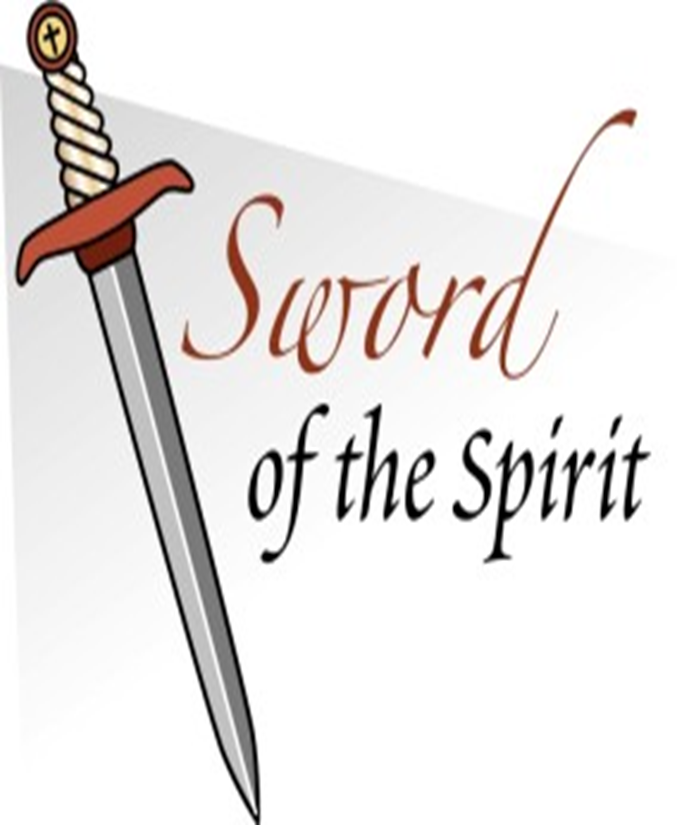 Sword of the Spirit (Eph 6:17b)
Application
Positive example – Christ (Matt 4:1-11)
Negative example – Eve (Gen 2:16-17; 3:2-3)
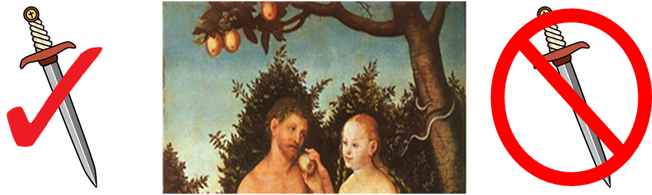 CONCLUSION
6 Pieces of Armor (Eph 6:14-17)
Belt of truth (14a)
Breastplate of righteousness (14b)
Sandals of peace (15)
Shield of faith (16)
Helmet of salvation (17a)
Sword of the Spirit (17b)
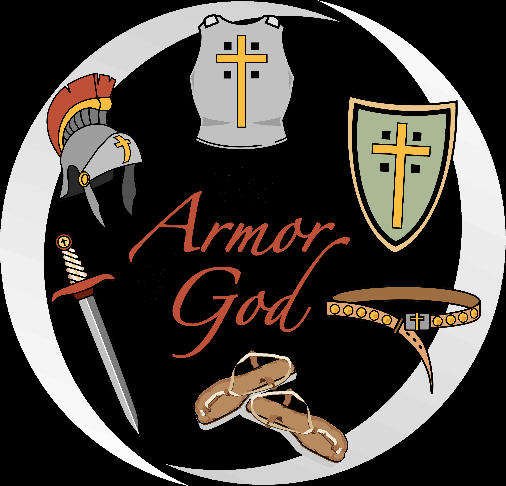 Review
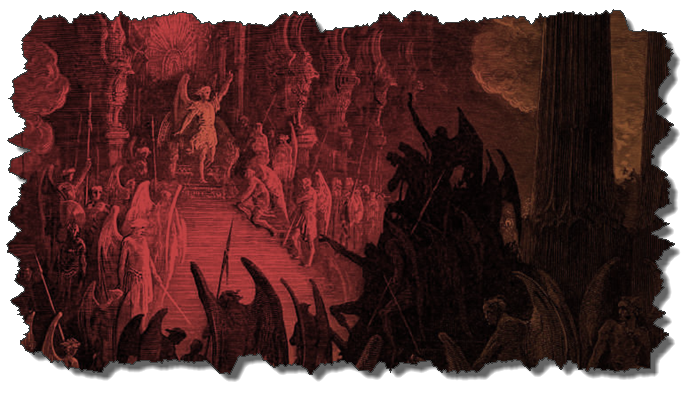 Preview of Angelology
Good angels
Satanology
Demonology
Gen. 6:1-4 controversy
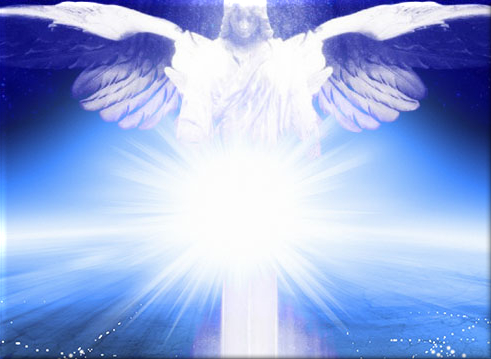